Outlander PHEV MY16
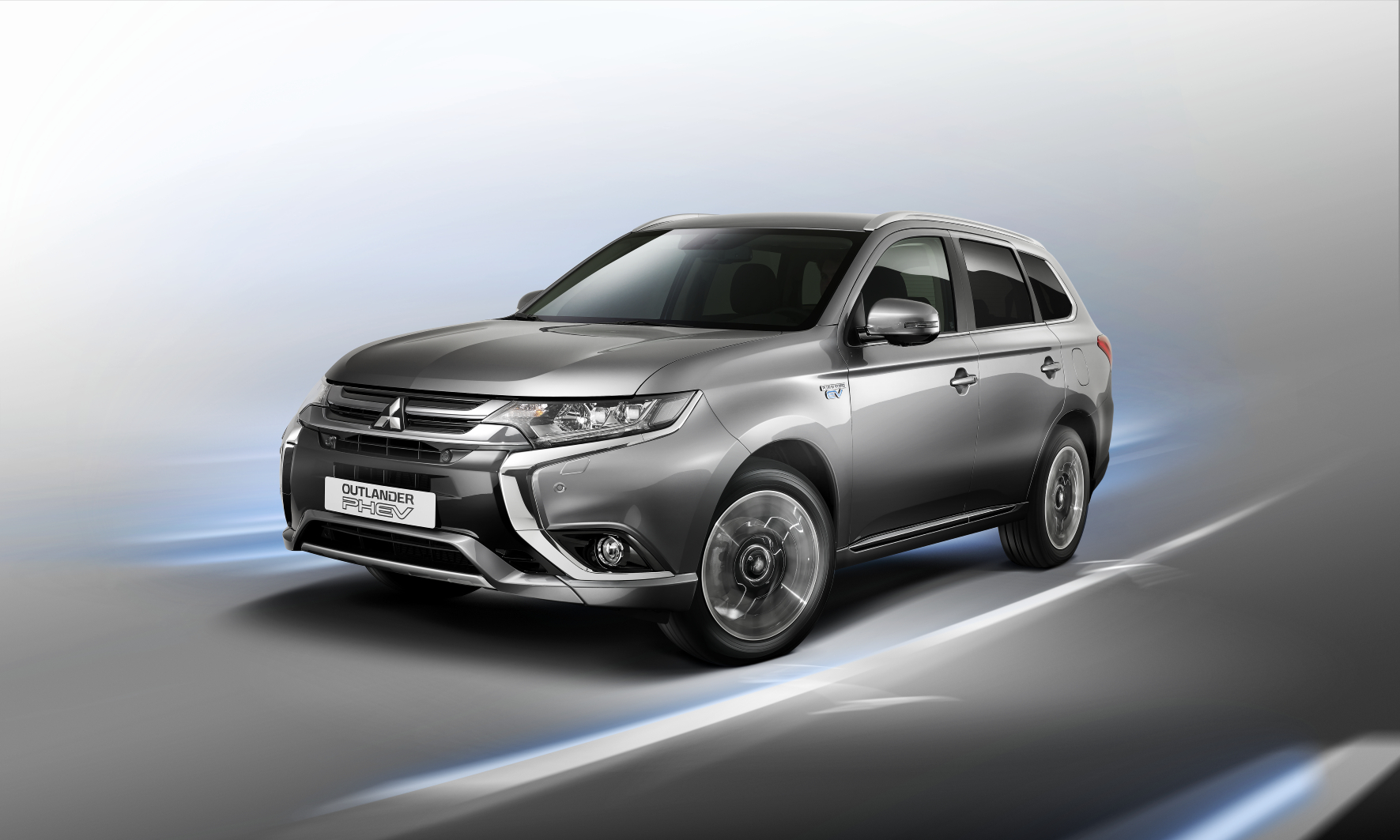 Outlander PHEV MY16
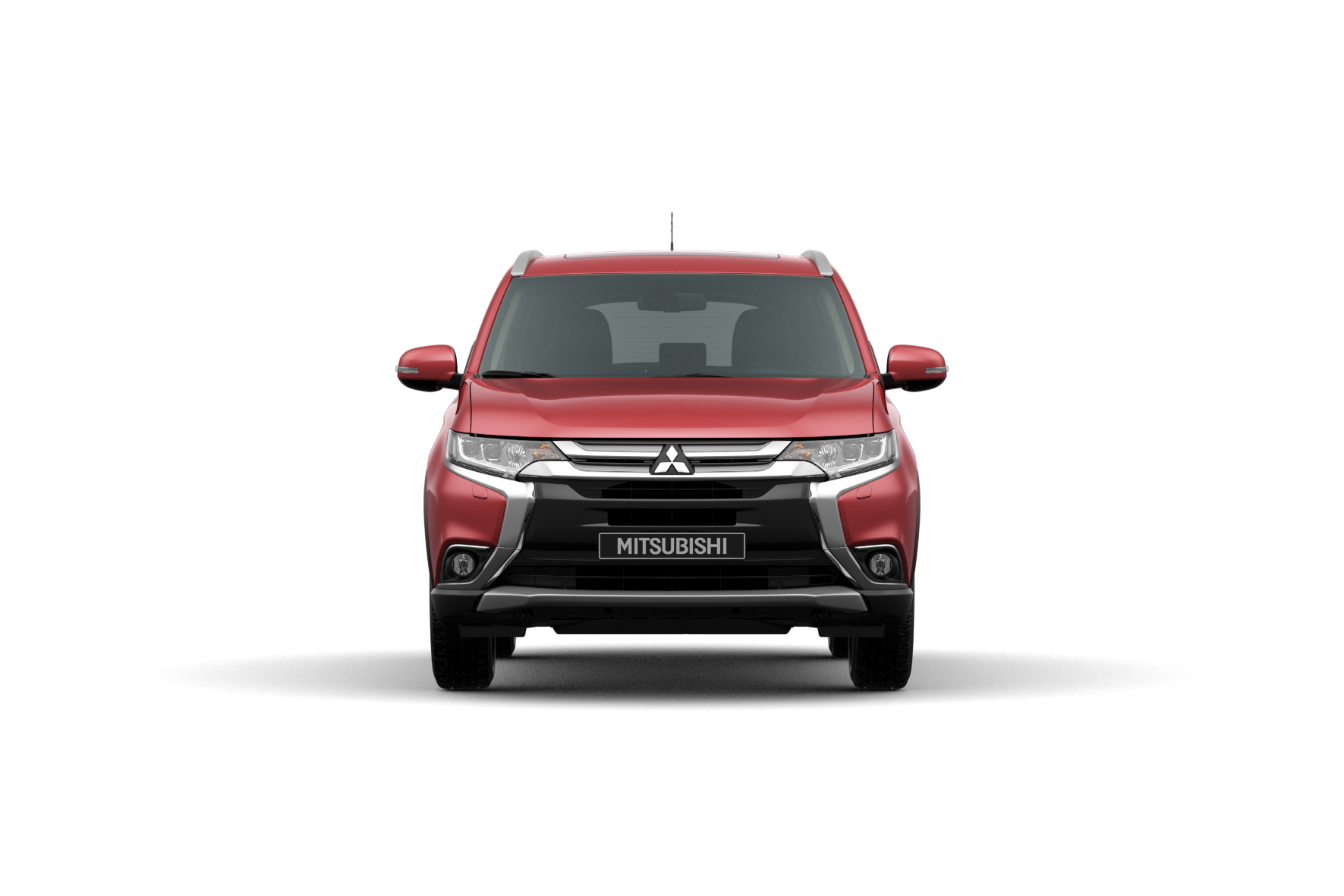 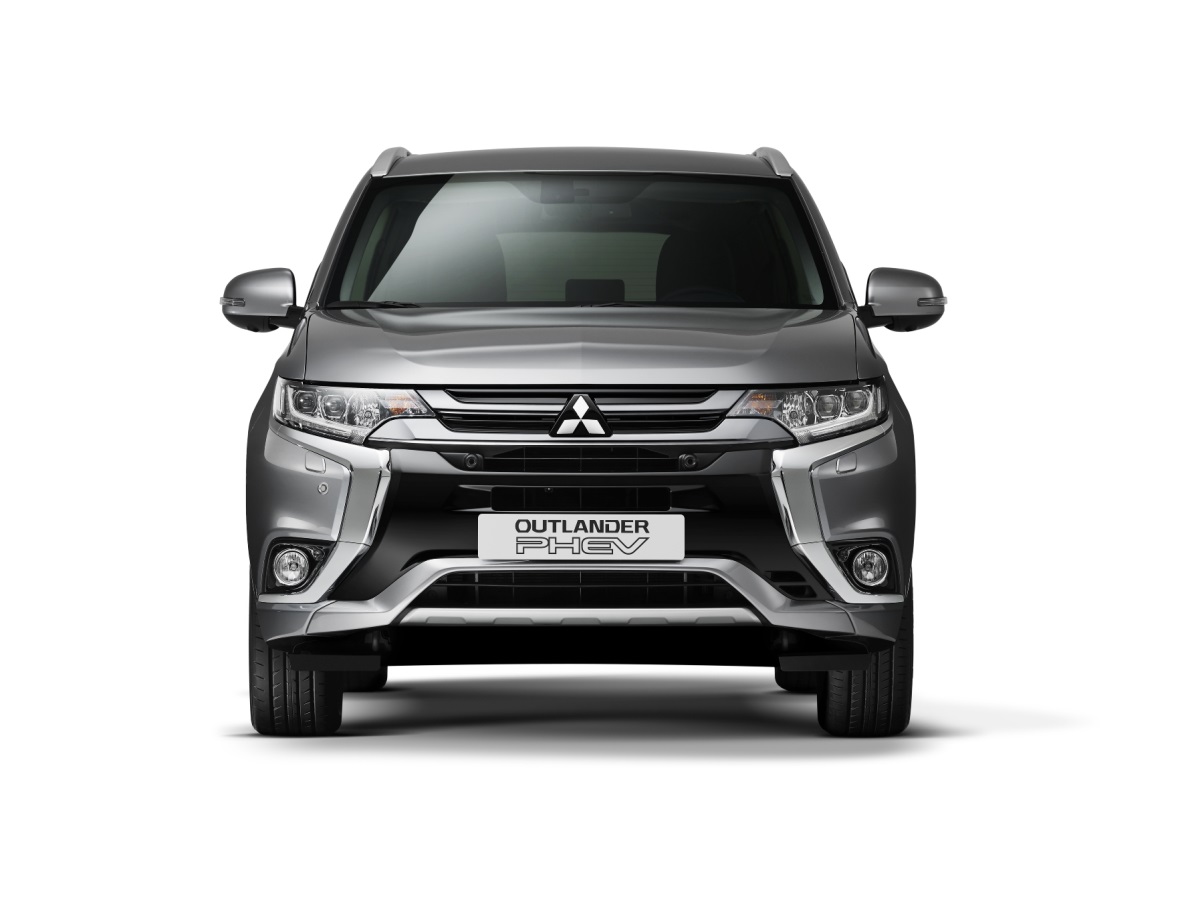 Outlander PHEV
Outlander
„Dynamic Shield Design”
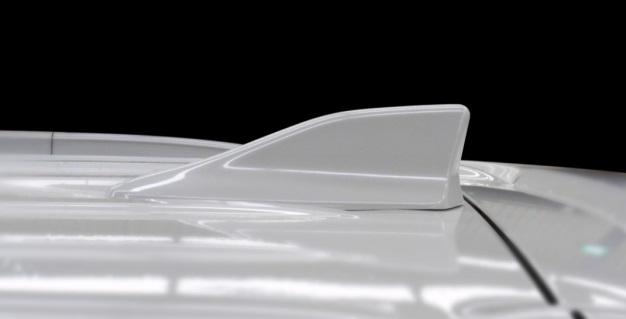 Outlander PHEV MY16
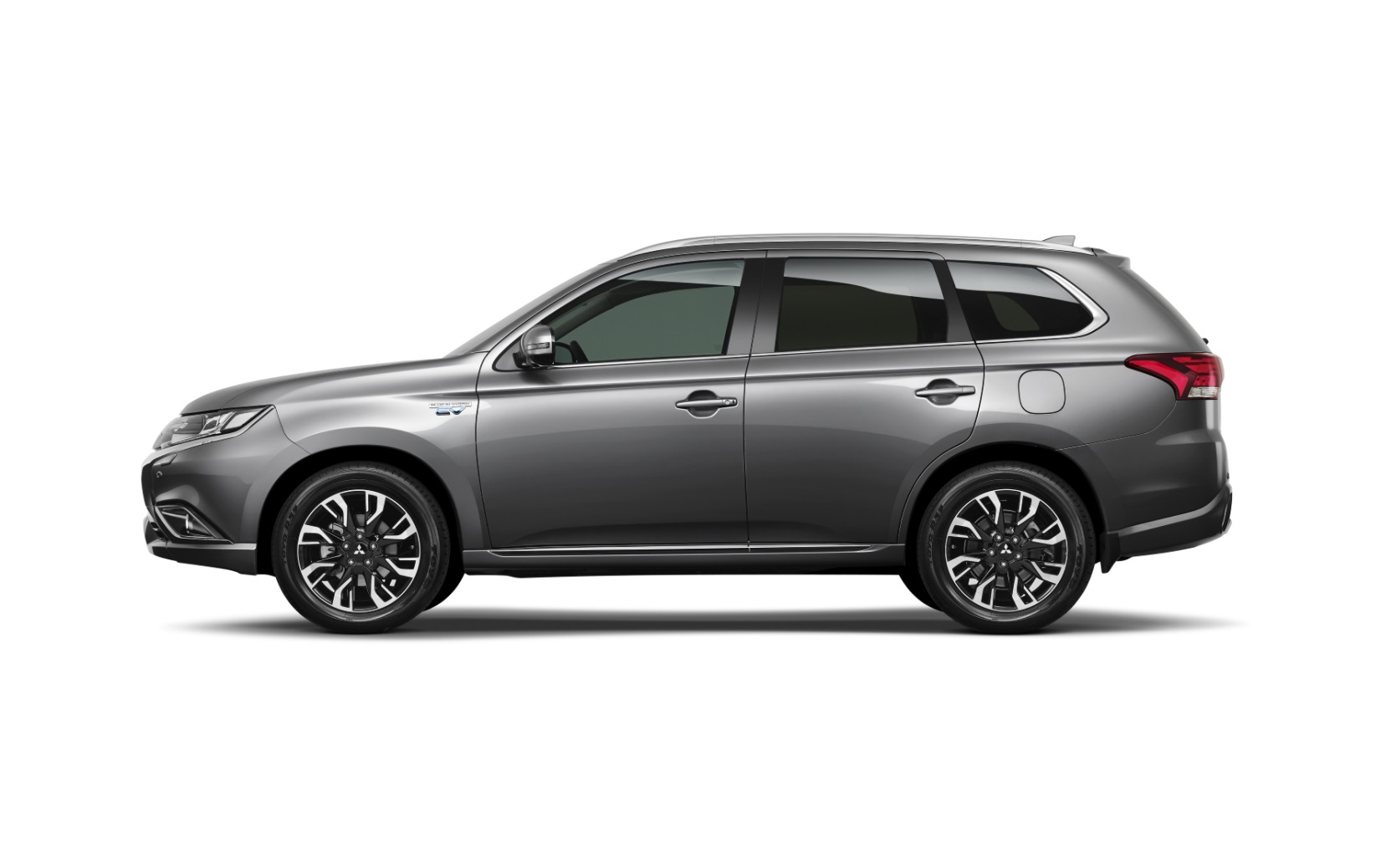 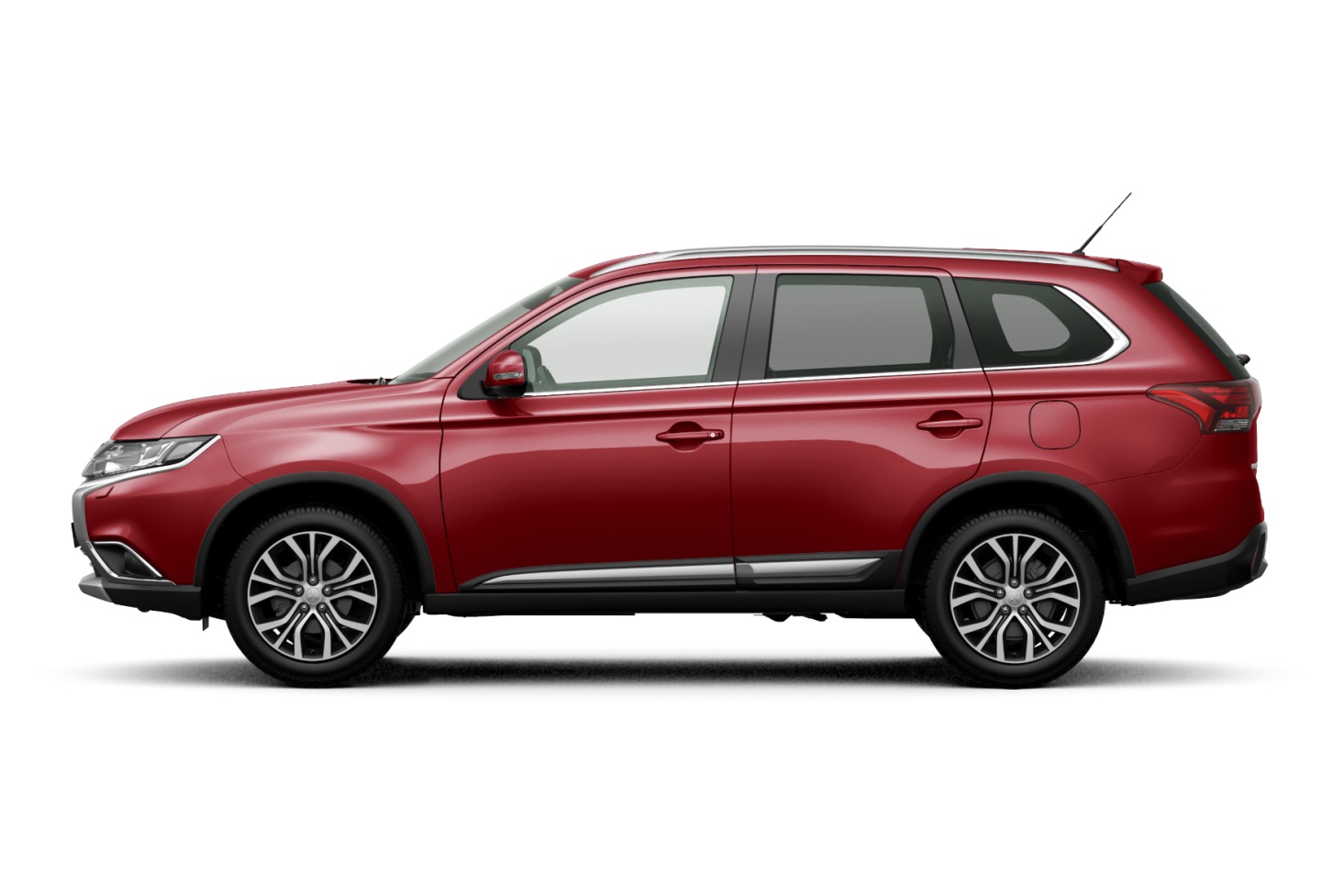 Outlander PHEV MY16
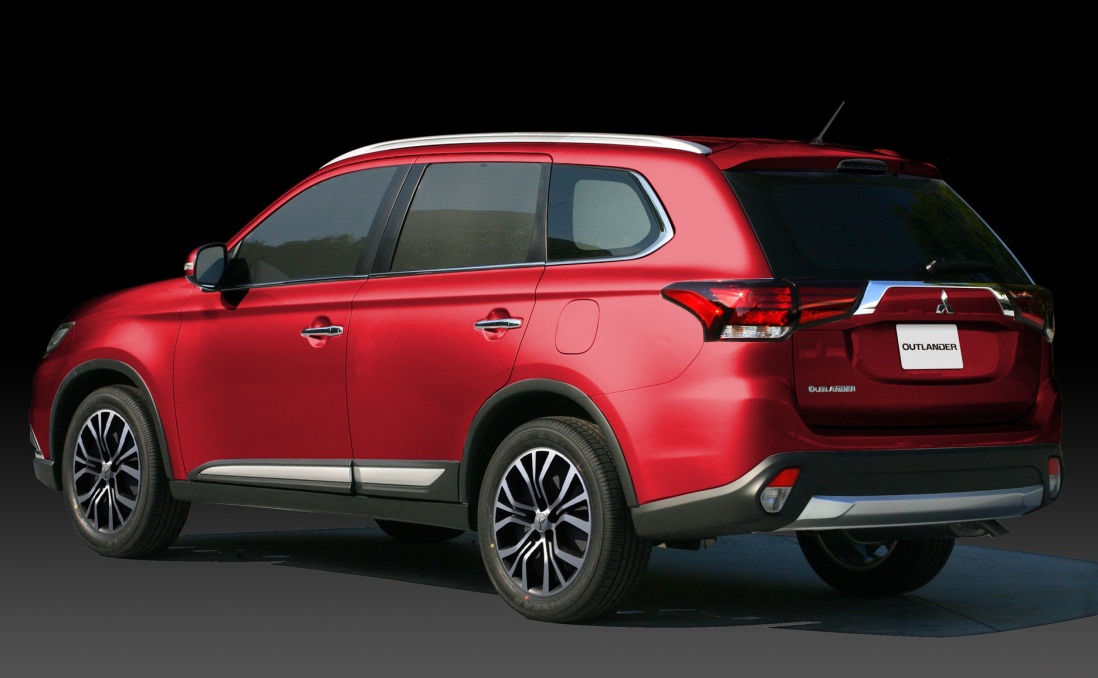 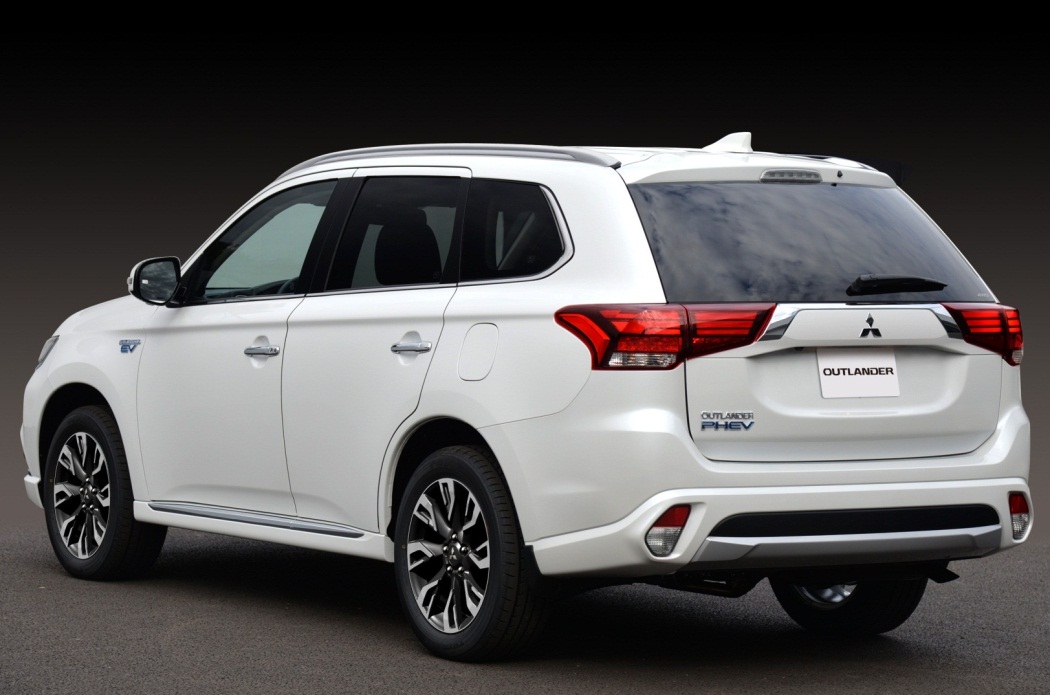 Outlander PHEV MY16
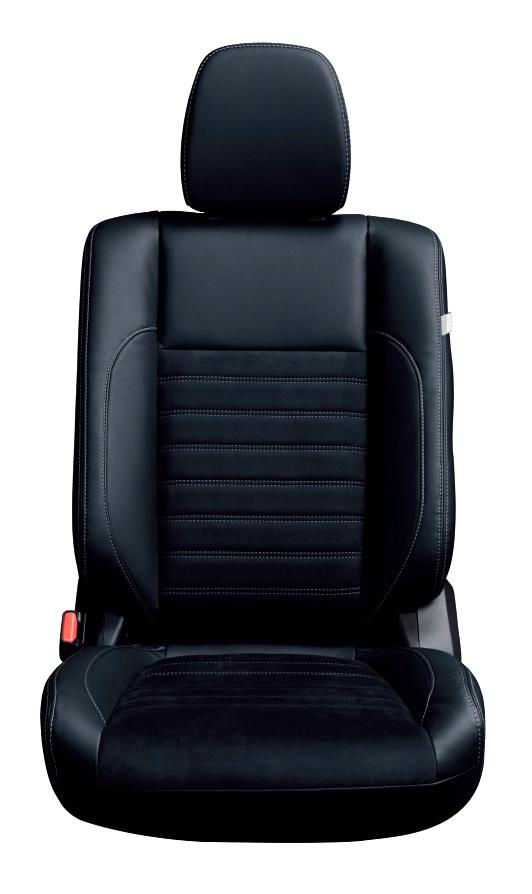 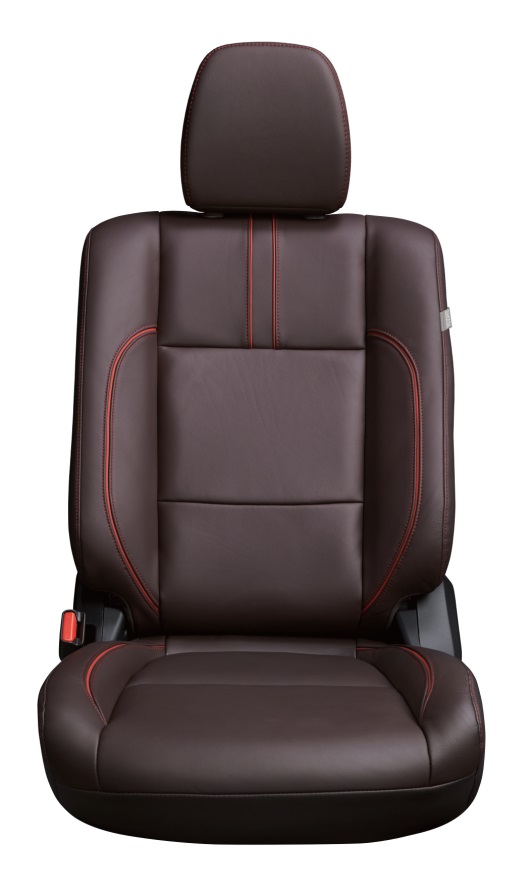 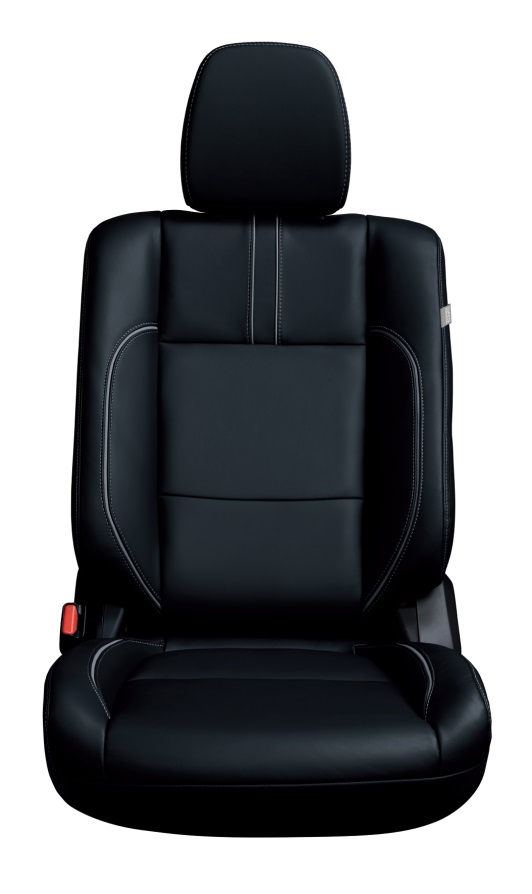 Business EditionMikrofaser/synthetisches Leder, Sitzheizung
InstyleLeder Braun oder Schwarz
Outlander PHEV MY16
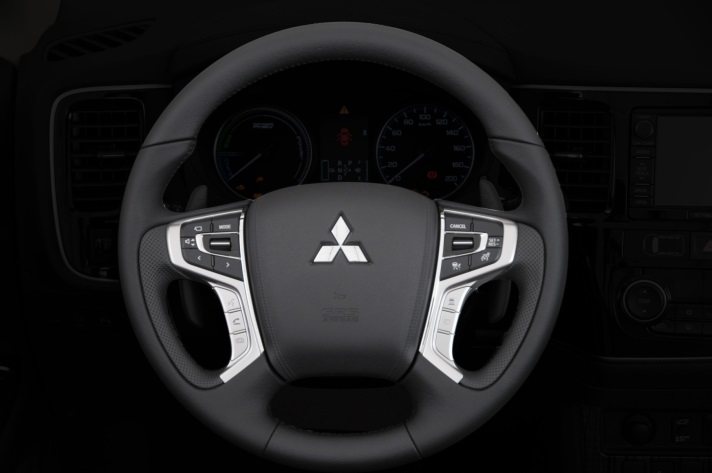 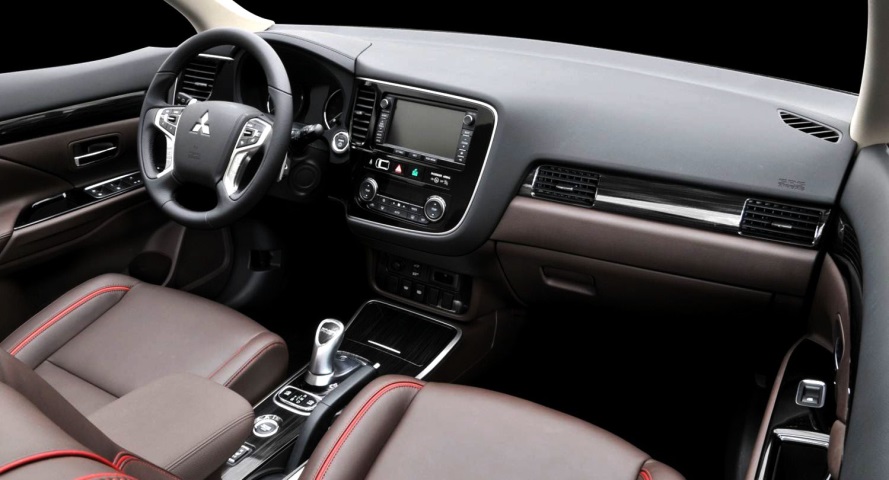 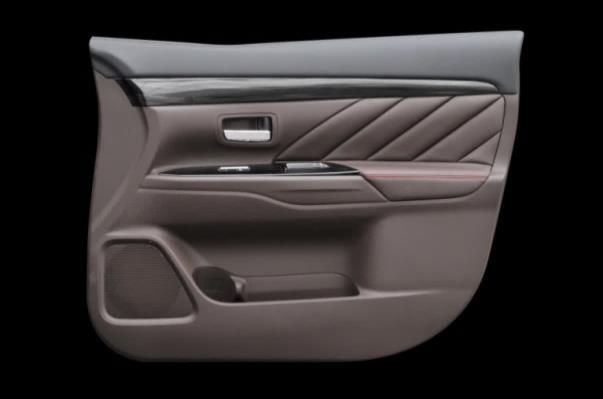 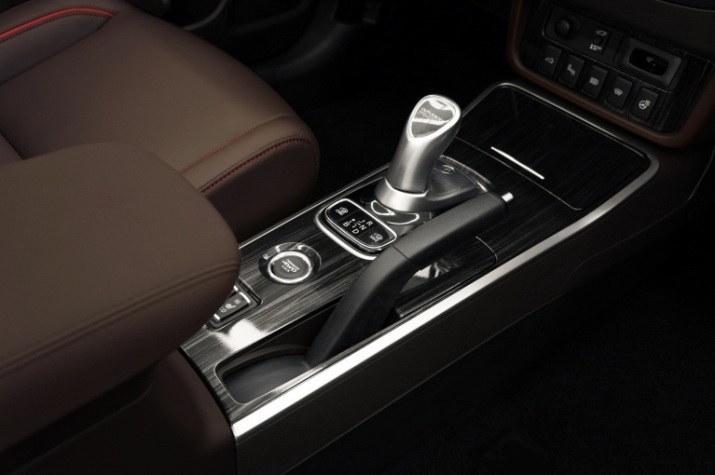 Outlander PHEV MY16
360° Kamerasystem bei Instyle
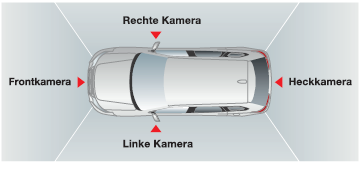 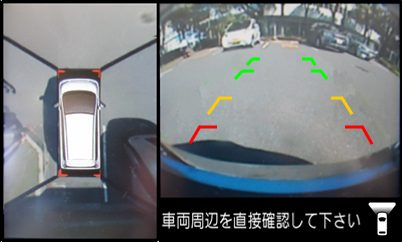 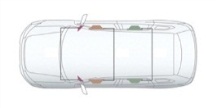 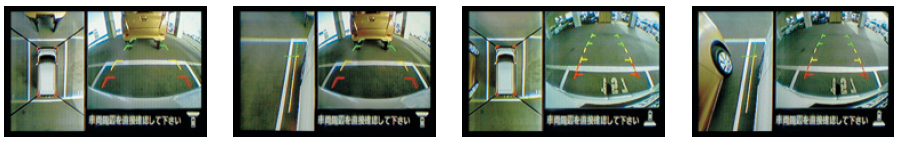 Outlander PHEV MY16
UMS - Unintended Acceleration Mitigation System bei Instyle
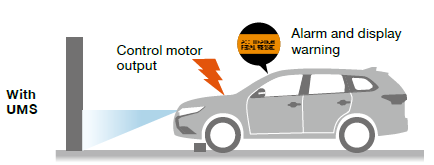 Warnt beim Anfahren bis zu einer Geschwindigkeit von 10 km/h vor Hindernissen bis zu vier Meter vor oder hinter dem Fahrzeug
16MY
Outlander PHEV MY16 Verbesserungen
16MY
Damping
Isolation
Isolation
●●●●
Front＆Rear Door
Outer Panel
●●
W/Strip B/Line
Inner
Resonance
Control
●●
Tailgate
Trim Upper
●●●
D pillar
Silencer
●●●
Front Door Trim
●●●
Rear Door Trim
●
Air Cleaner
●●●
Qtr Inner
Silencer Upper
●●
Tailgate Upper W/Strip
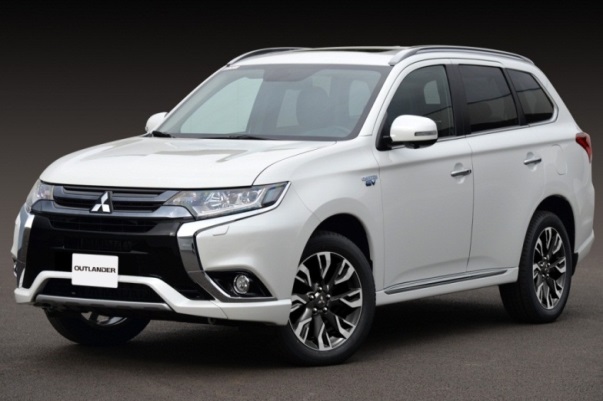 Reduce Vib.Force
●
●
FrontAir Dam
●
●
●
Damping
●
●
●
●
Rear Motor Mounting Bush
●
Rear Sus C/Member
●
●
●
AlloyWheel
（18-in）
●
●
Damping
Damping
Isolation
●
Battery Pack
●●●
Rear Qtr 
Outer Panel
●●
Rear Wheel house
Silencer
●●●
Rear Floor
Side Cover
Enhanced Points
● Engine Noise
● Road Noise
● Wind Noise
● Isolation
● Vib. From Road input
Reduce
Vib.Force
●●●
Qtr Inner Silencer Lower
●●●
Seat Belt Cover
●
Main Muffler
Isolation
Reduce Vib.Force
Outlander PHEV MY16
Outlander PHEV 2.0 Instyle	 	VK 51.490,- 
Lederausstattung		Fahrersitz elektrisch verstellbar	Glas Hub-/Schiebedach elektrisch
Beheiztes Lenkrad		Elektrische Heckklappe		Beheizte Windschutzscheibe
Safetypack (Adaptiver Tempomat,	360° Kamerasystem		UMS (Unintended Acceleration Notbremsfunktion,  Spurhalte-				Mitigation System)
assistent
Outlander PHEV 2.0 Business Edition        VK 44.490,- lieferbar ab 2. Halbjahr18” Alufelgen	LED-Scheinwerfer/LED-Tagfahrlicht		Bluetooth Freisprecheinrichtung
KOS		Rückfahrkamera			Radio/CD/MP3/MMCS Navigationssystem
Zwei-Zonen-Klima	Privacy Glass			Rockford Soundsystem entfällt
Regensensor	Sitzheizung				Vorbereitet für DAB
Elektr. Zusatzheizung	Parksensoren vorne und hinten		Automatisch abblendender Innenspiegel
Remote Control	Antenne „Shark Fin”
8 Jahre oder 160.000km Garantie auf die Batterie!
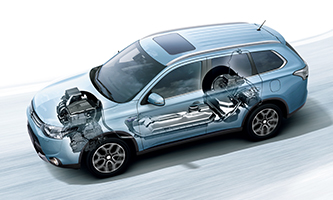 Strategie 2016
Outlander PHEV Road Map 2016 – 2018
PHEV Flagship-Stores in allen Hauptstädten
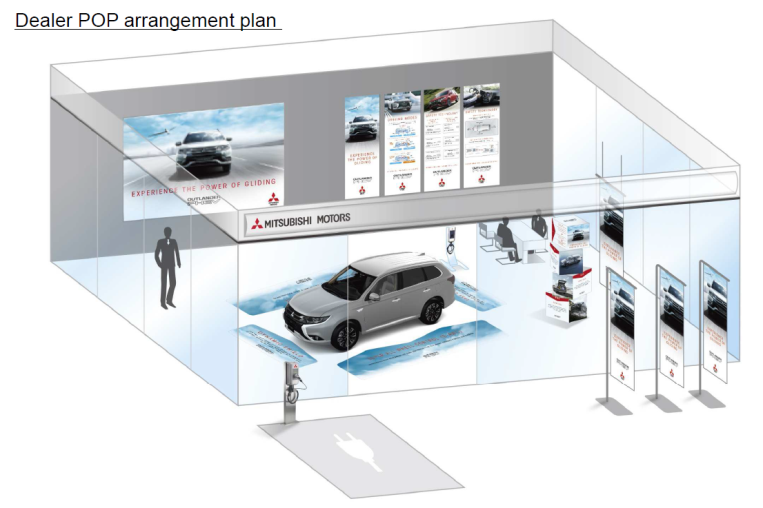